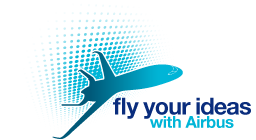 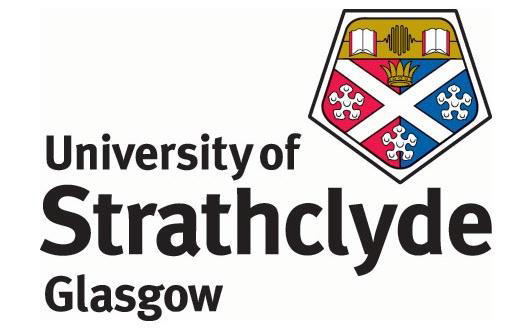 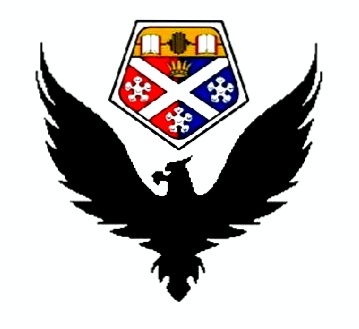 BIRDS
Shortlist for the FYI:


Air Conditioning;

Boundary Layer Control;

Kinetic Pumps;

Riblets;

Turnaround Time.
Group L:
Adnan Mahmood
David Dunsmore
Jonathan Strachan
Matheus Moschetta
Robert Adam

Supervisor: Dr Matthew Stickland
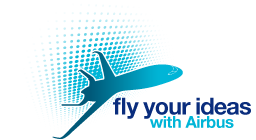 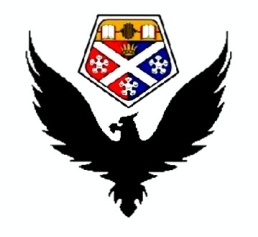 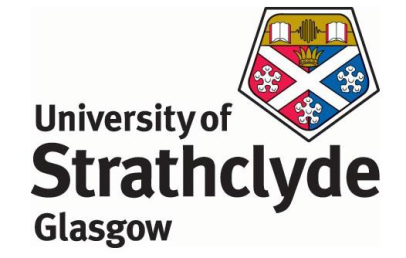 BIRDS
Skin Friction Drag
In commercial transport aircraft, this accounts for 40-50% of total drag under cruise conditions.

Options to reduce it are as follows:
Delay boundary layer transition
Modify turbulent structure of boundary layer.
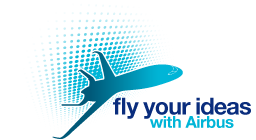 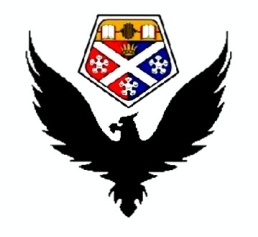 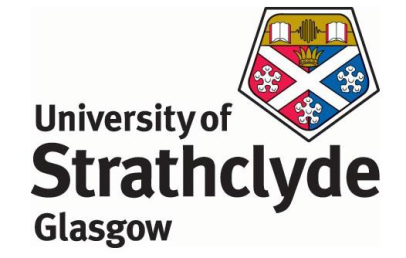 BIRDS
Introduction to Riblets
Essentially micro-grooved surfaces in the free stream direction for the purpose of drag reduction.
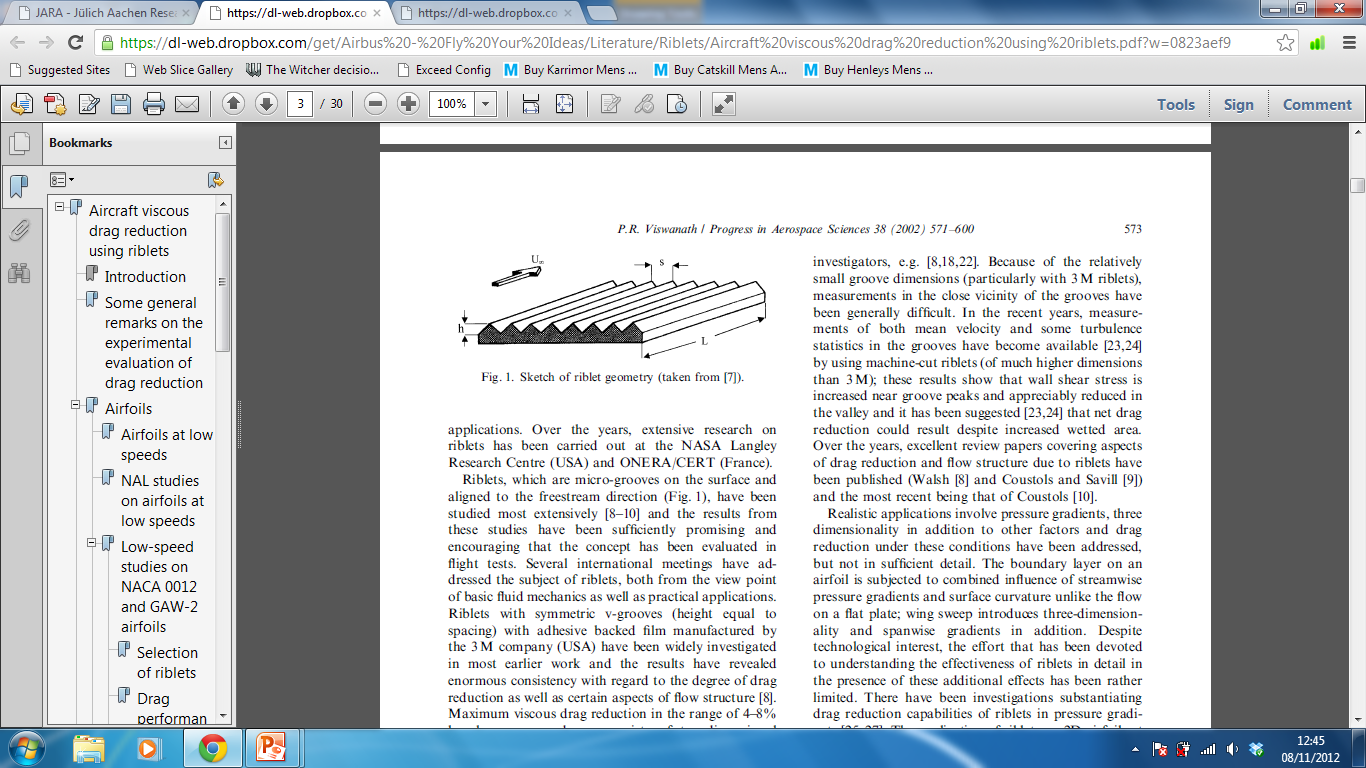 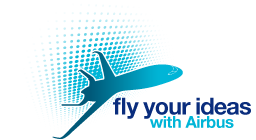 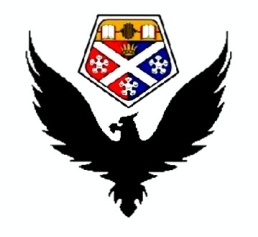 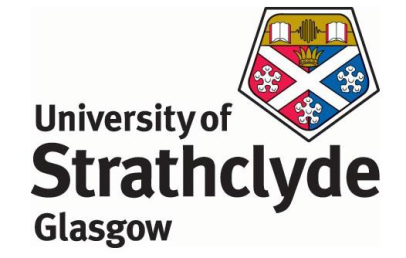 BIRDS
Prior Studies/Application
Studied extensively by NASA (USA) and ONERA (France).

Lots of prior work using symmetric v-grooves.

Many flight tests have taken place.

However, there is a lack of literature regarding numerical simulation of riblets in high pressure gradients, or with complex configurations.
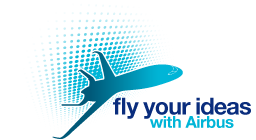 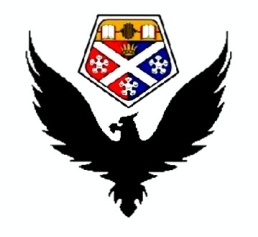 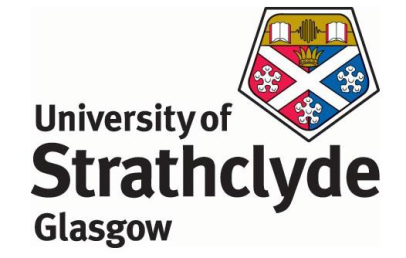 BIRDS
Prior Studies/Application
Most tests used riblets manufactured by 3M company.

Establish the fairly consistent effectiveness of riblets from low speeds though to moderate supersonic speeds.

Up to 5-8% on 2D, low incidence airfoils.
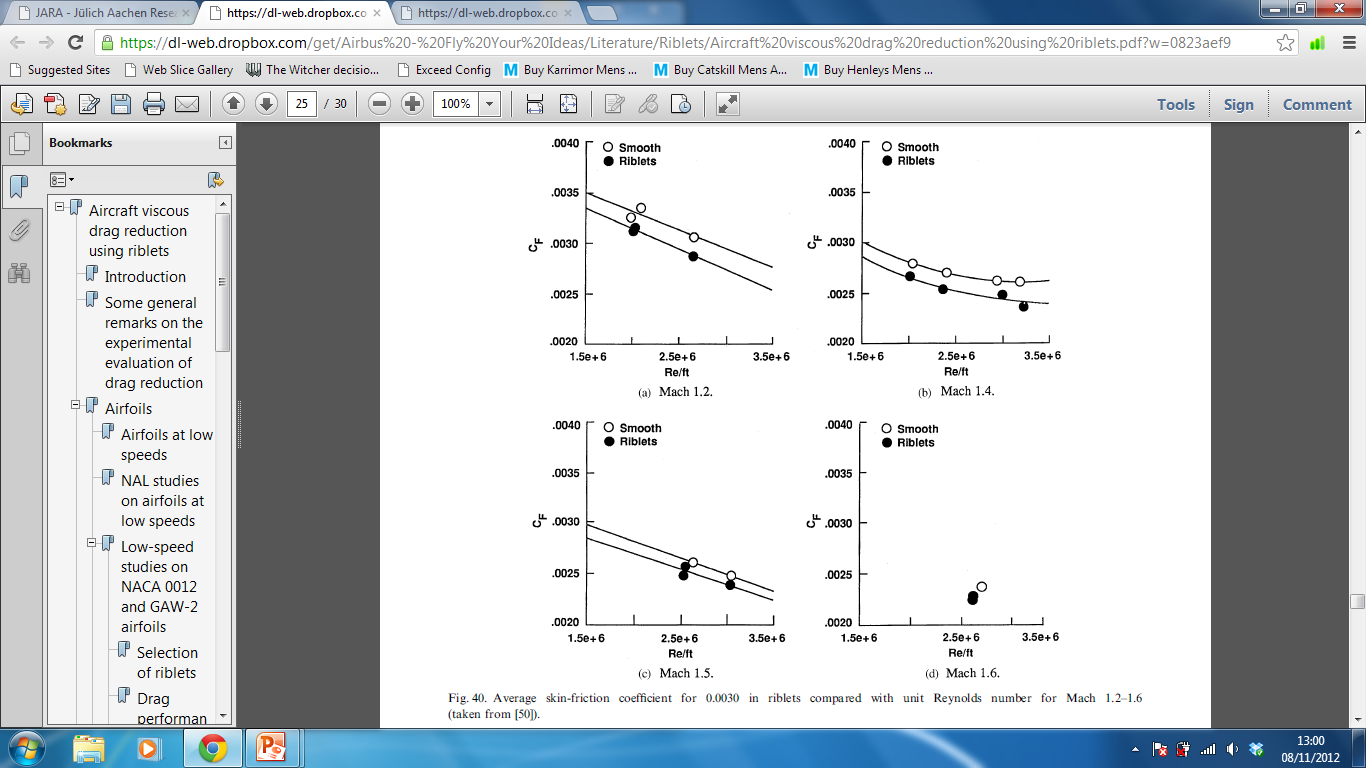 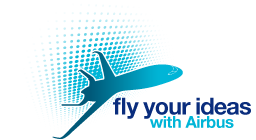 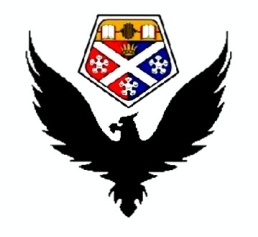 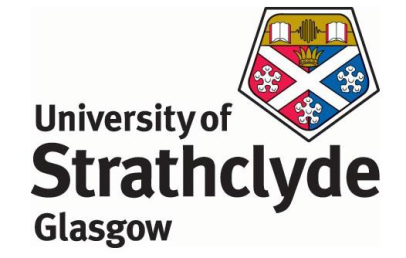 BIRDS
Experimental Measurement of Drag Reduction
In previous literature, three approaches have been used to measure this, namely:
Direct measurement of the wall shear stress using a skin friction balance.
The use of a 2D boundary layer momentum integral technique.
The use of an internal strain gauge balance.
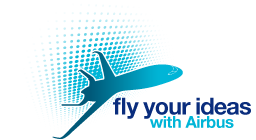 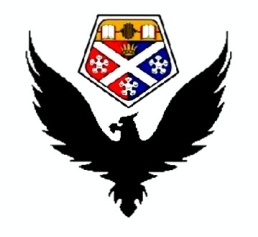 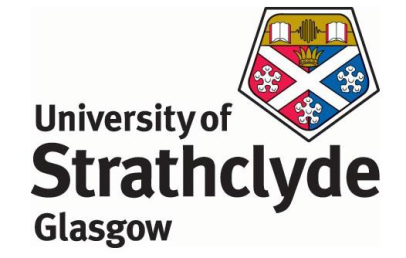 BIRDS
Industrial Cost
Industrial cost is difficult to ascertain, but 3M have directly collaborated with companies such as BMW, so more information could be gained.

Due to recent ‘excitement’ over riblets, probably not cheap.

However, riblet benefits can be obtained from riblet ‘film’, so re-design of aircraft unnecessary.
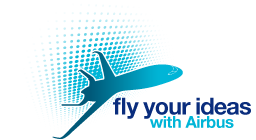 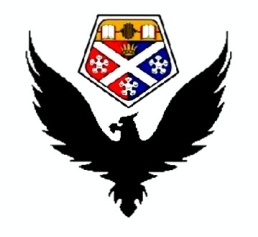 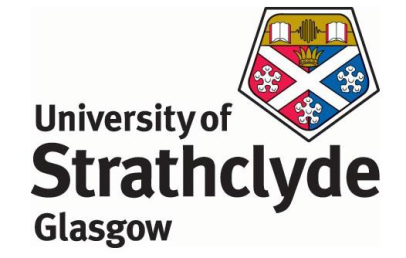 BIRDS
Project Cost
If we can perform extensive numerical simulation (CFD), cost will remain quite low.

It is possible that 3M (or similar) will send us samples in order to perform a project, especially if they know Airbus is involved.
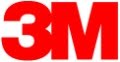 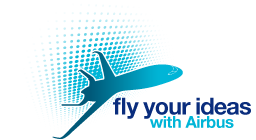 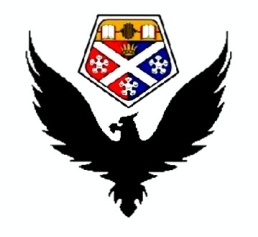 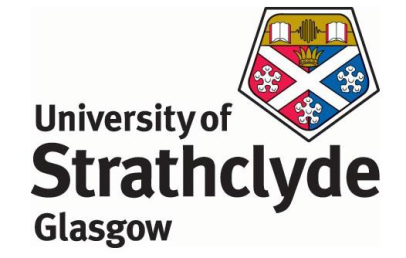 BIRDS
Desirability/Originality
As previously stated, this is a subject that a lot of companies (including Airbus) have done research into.

However, a more thorough investigation into the application of riblets in complex areas, or areas of high pressure gradient, could prove interesting to them.

(ie. Wing roots, Flaps, Engine Pylons, Undercarriage.)
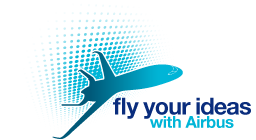 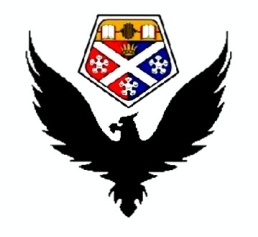 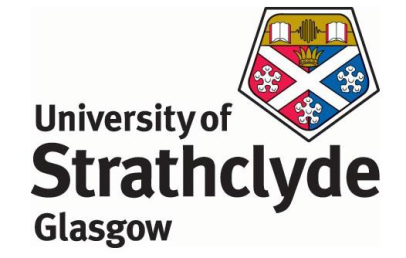 BIRDS
Material Level
While the mathematics required both to model and analyse this topic has not been covered by a graduate level engineer, the material does exist and should be easy to locate.

If riblets were not the focus of the project, rather part of a broader drag reduction strategy, it may be possible to model them using a surface roughness factor (having validated the technique).
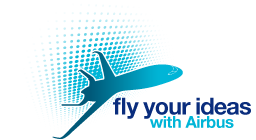 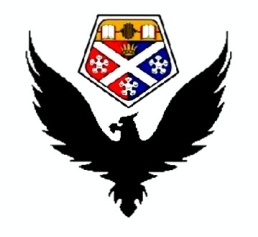 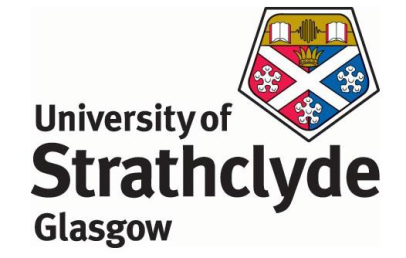 BIRDS
Scoring in pre-decided categories
Originality - /10

Complexity - /10

Group Knowledge - /10

Supervisor Knowledge - /10

Economical Benefit - /10
Environmental Benefit - /10

Desirability - /10

Experimental Potential - /10

Project Cost - /10

Industrial Cost - /10